THE AUTONOMIC NERVOUS SYSTEM
TWO MAJOR DIVISIONS
PARASYMPATHETIC
-ganglia close to organ innervated


-preganglionic fibers are myelinated and long
-postganglionic fibers short and unmyelinated
SYMPATHETIC
-ganglia mostly near the spinal cord (paravertebral chain) except for some which are prevertebral and some lie near organs innervated 
-preganglionic fibers are myelinated but shorter
-postganglionic fibers are long and unmyelinated
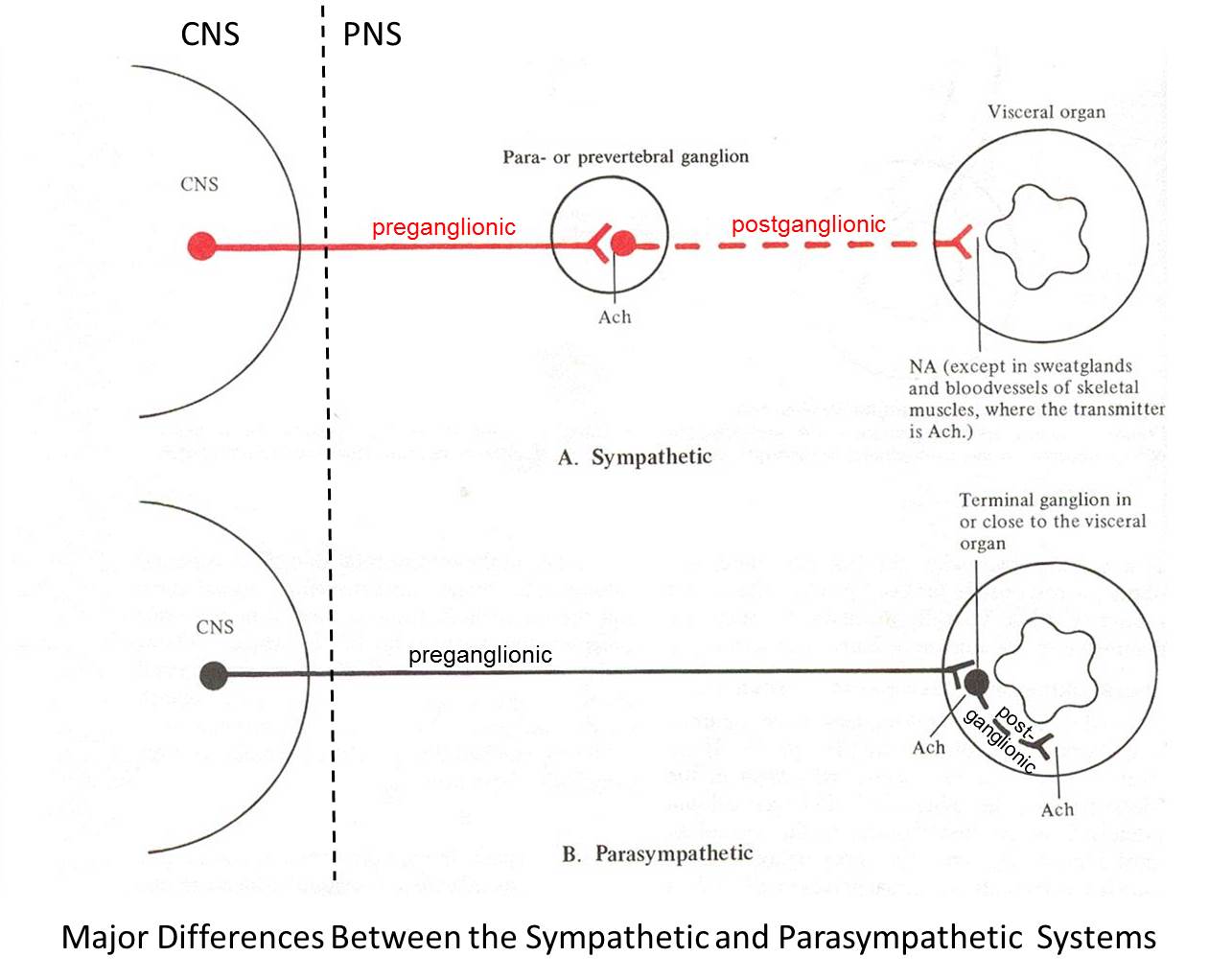 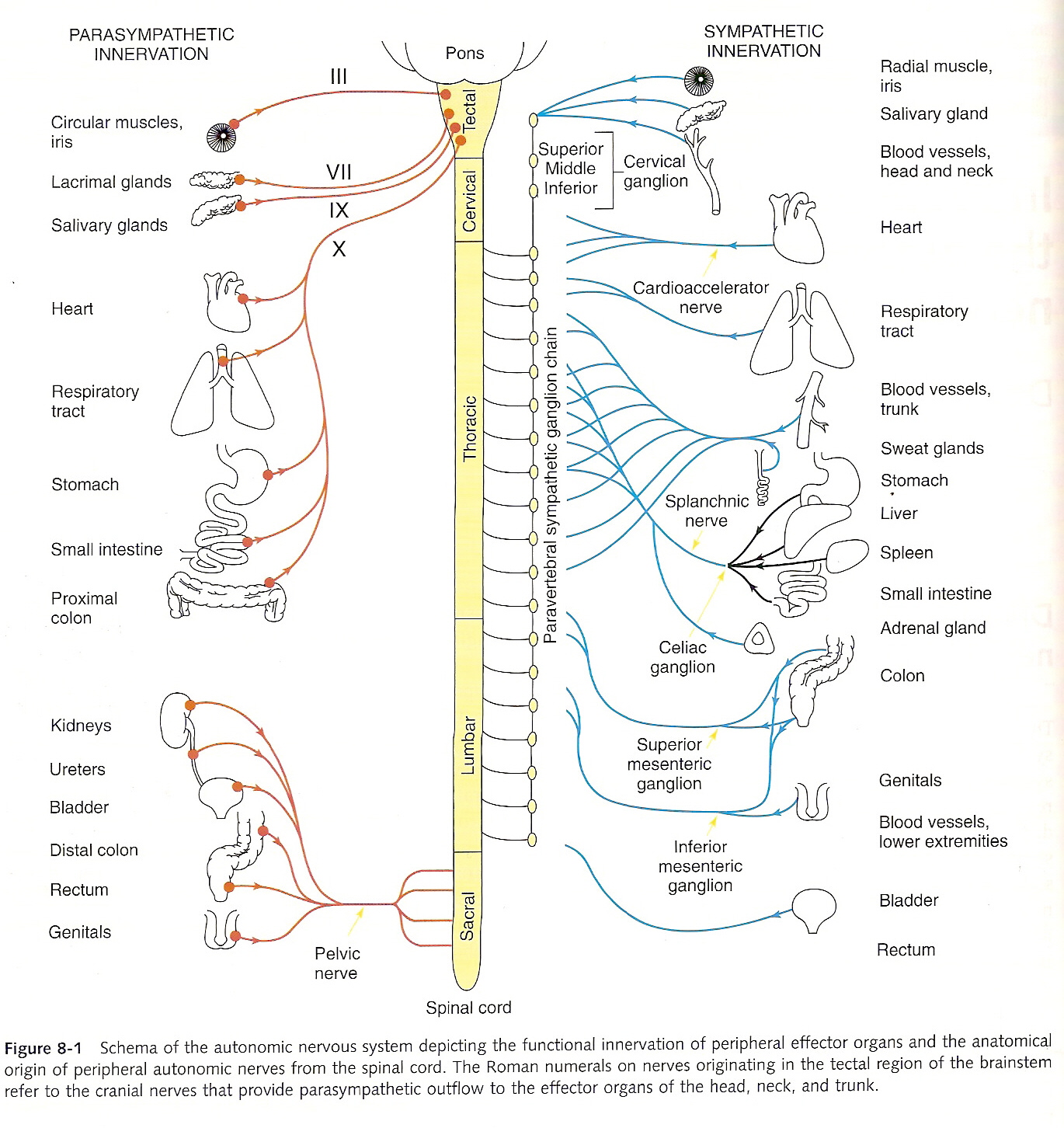 PARASYMPATHETIC
-cell bodies of preganglionic nerons exit spinal cord at cranial and sacral levels
SYMPATHETIC
-cell bodies of preganglionic fibers exit at thoracic and lumbar levels
PARASYMPATHETIC
-Neurotransmitter:
 preg.neuronAch
 postg.neuronAch
SYMPATHETIC
-Neurotransmitter:
 preg.neuronAch
 postg.neuronNE

-Adrenal Medulla chromaffin cellsEpinephrine
Autonomic Regulation of peripheral organs
Generally the two branches stimulate opposing responses in effector organs but there are some EXCEPTIONS when similar responses are produced
Balance exists between the two so that inhibition of one leads to increases in response mediated by the other
Some organs have only one type of innervation such as spleen and vasculature (sympathetic)
A sympathetic preganglionic neuron may synapse with many postganglionic neuronsdiffuse responses
Parasympathetic preganglionic neurons usually only have single synapses with postganglionic neurons discrete, localized responses
Activation of outflow
Parasympathetic-

	conservation of energy, maintenance of function during periods of lesser activity

	essential for life
Sympathetic

“fight, flight or fright”
response



response to stress conditions
Parasympathetic
-Reduces heart rate and BP
-Activates GIT
-Emptying of bladder and rectum
-Activation of lacrimal, mucus and salivary cells
-Constriction of bronchial tree
-Pupillary constriction
Sympathetic
-Elevation of heart rate and BP
-Redirection of blood flow to skeletal muscles from skin
-Dilation of pupils and bronchioles
-Piloerection
NeurotransmissionNeurotransmitters in the ANS
After release: NTS synaptic cleft specific receptors of postganglionic cells or cells of the effector organ message delivery response
Nerve terminals then have mechanisms to degrade and reuse (reuptake) NTS for rapid termination of message
Neurotransmitter Receptors in the ANS
CHOLINERGIC RECEPTORS
Acetycholine (Ach) action differs depending on the type of receptor it interacts with
Ach action is mimicked by nicotine in some organs and mimicked by muscarine in others  
		nicotinic cholinergic receptors
		muscarinic cholinergic receptors
Nicotinic: 
	Ligand-gated ion channels (+) allows entry of sodium and calcium ions

Muscarinic:
	G protein-coupled receptors (+) activate G proteins to induce downstream effects
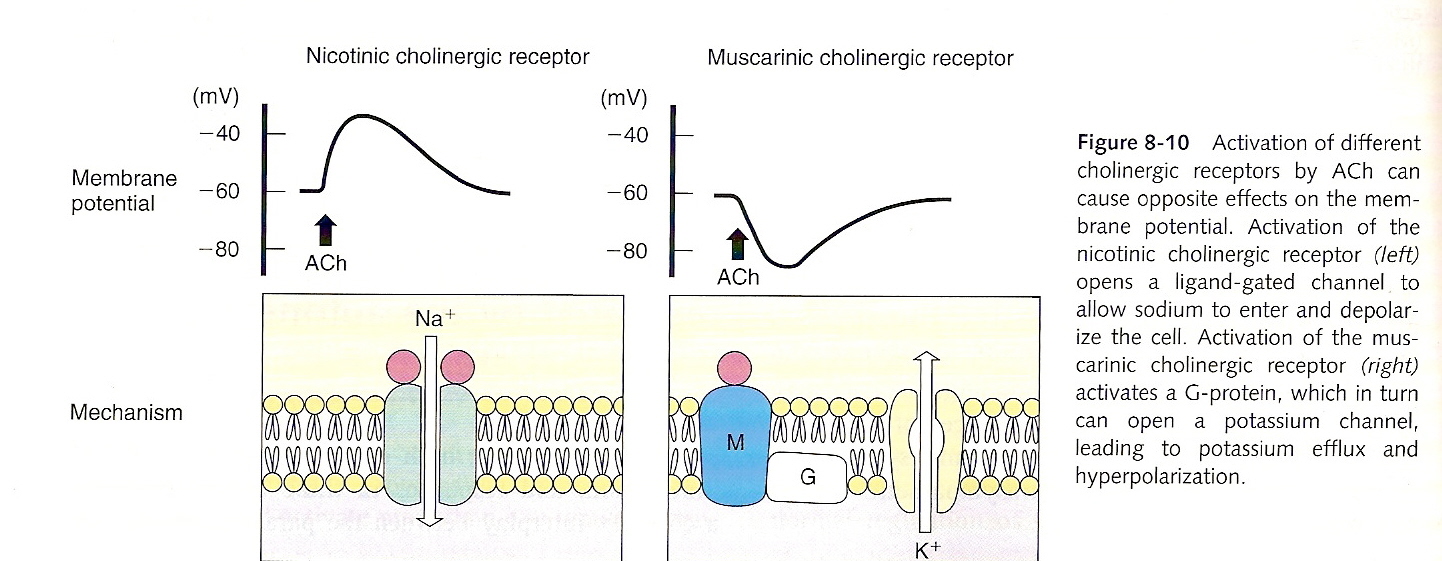 Insert Brody Fig 8-10 p.98
*Nicotinic Cholinergic Receptors
Primary action of Ach at Para- and Symp- ganglia are mediated by activation of ganglionic NICOTINIC receptors (similar to that in the CNS and immune cells  but different from that in the skeletal muscle at the NMJ)
These different types of nicotinic receptors allow for selective action (+ or -) of different agonist and antagonist
*Muscarinic Cholinergic Receptors
Mediates responses to Ach at the parasympathetic neuroeffector junction
Subtypes M1 to M5:
	M1autonomic ganglia- modulates effects of nicotinic receptor activation
	M2 heart
	M3 glands, smooth  muscles
	M4, M5?
	All types  CNS
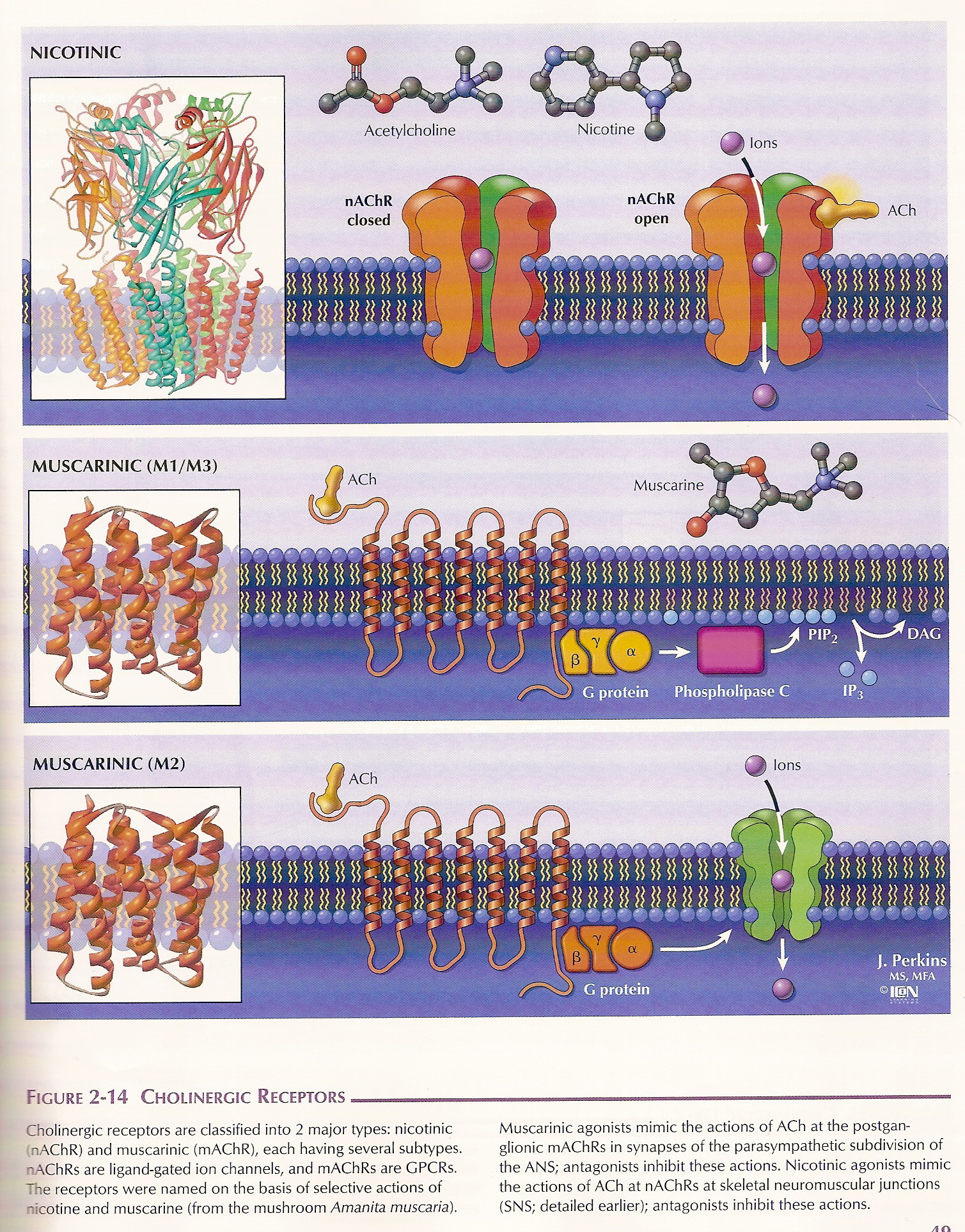 ADRENERGIC RECEPTORS
NE and Epi can activate more than one type of adrenergic receptor
β receptors (1,2, and 3 subtypes)
1 (3 subtypes) and 2 (3 subtypes)
Somatic
Parasympathetic
Sympathetic
ACh
N
ACh
N
ACh
ACh
NE
N
M
αβ
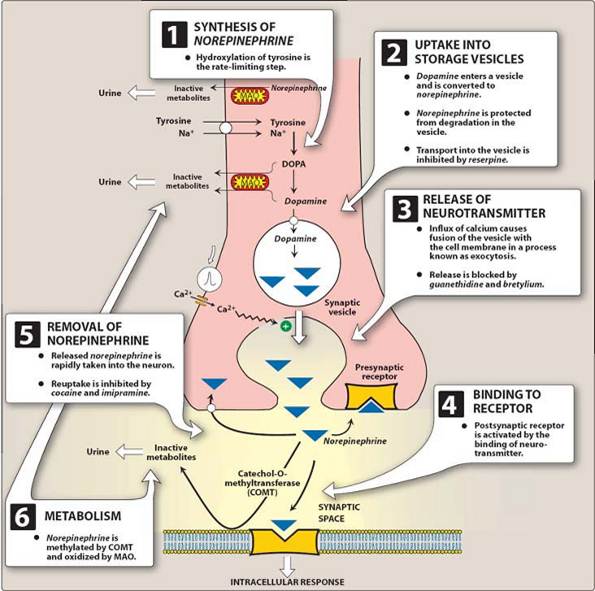 Functional Responses mediated by the ANS
Functional Reponses
Most organs are innervated by both cholinergic and adrenergic systems therefore responses of organs are due to interplay between these two
HOWEVER, an organ is usually under the PREDOMINANT control of one division
Functional Responses
Organs innervated by both systems:

Heart	
Eye
Bronchial tree
GIT
Urinary Bladder
Reproductive organs
Organs innervated only by sympathetic branch:

Blood vessels
Spleen
Piloerector muscles
Functional Responses
The responses in each organ are mediated by the particular muscarinic cholinergic OR adrenergic receptors present
Functional Responses
Usually, the two divisions mediate physiologically opposing responses such that if one inhibits an effect, the other enhances it.
Sites of Drug Action in Neurotransmission Process
synthesis
storage
release
reuptake
degradation
Drugs Acting on Autonomic Nerves and Receptors
GANGLIONIC BLOCKERS
Interferes with transmission from preganglionic to postganglionic neurons
Inhibits BOTH divisions of the ANS
Parasympathetic
Sympathetic
ACh
Ganglionic
Blocker
N
(-)
ACh
Ganglionic Blocker
(-)
N
ACh
NE
αβ
M
INHIBITORS OF NEUROTRANSMITTER RELEASE
Inhibitors of biosynthesis of Norepinephrine (NE) and Epinephrine (Epi)
Inhibitors of biosynthesis of Acetylcholine (Ach)
Inhibitors of exocytotic release of NE from postganglionic sympathetic nerve terminals
Inhibitors of exocytotic release of Ach from all types of cholinergic nerve fibers:
PROMOTERS OF NEUROTRANSMITTER RELEASE
Sympathetic
ACh
Nicotine
+
N
Tyramine, Ephedrine
amphetamine
NE
+
αβ
Parasympathetic
ACh
Nicotine
N
+
Black widow
Spider venom
ACh
+
M
DRUGS THAT INTERFERE WITH NEUROTRANSMITTER STORAGE
The neurotransmitters are taken up into storage vesicles by specific energy-dependent pumps in the vesicle membrane
 inhibits uptake of NE into vesicles
prevents packing of Ach into storage vesicles
DRUGS THAT AFFECT THE DURATION OF ACTION OF NEUROTRANSMITTER
NE
imipramine, cocaine- block NE reuptake in the nerve terminal increases synaptic concentration of NEenhancement of adrenergic transmission
2.  Paragyline (inhibits MAO) and
	tolcapone (inhibits COMT)  higher amounts of NE in peripheral tissue
Acethylcholine

	inhibited by physostigmine, edrophonium, and other drugs enhances magnitude and duration of effects of cholinergic stimulation
Thank you
Questions??
DRUGS THAT STIMULATE AUTONOMIC RECEPTORS
Adrenergic receptor stimulators
	1.NE
	2.Epi
	3.Phenylephrine
	4.Clonidine
	5.Isoproterenol
	6.Dobutamine
	7.Terbutaline
Cholinergic receptor stimulators

1.Alkaloid muscarine, betanechol(+) muscarinic receptors

2.Alkaloid nicotine(+) micotinic receptors
DRUGS THAT BLOCK AUTONOMIC RECEPTORS
Adrenergic receptor blockers
1.Phentolamine
2.Prazosin
3.Yohimbine
4.Propranolol
5.Metoprolol
Cholinergic receptor blocker

1.Atropine competitive blocker at muscarine receptors

2.trimetaphaninhibits nicotinic cholinergic receptors in ganglia